«Театрализация, как средство формирования связной речи детей младшего и среднего возраста»
Выполнила:
воспитатель
Гордиенко С. С.
Театрализованная деятельность-это…
…не просто игра!
   Это прекрасное средство для интенсивного развития речи детей, обогащения словаря, развития мышления, воображения, творческих способностей.
Цель:
Создание условий для успешного развития речи детей через театрализованную деятельность.
Задачи:
Формировать у детей дошкольного возраста устойчивый интерес к театрализованной деятельности;
Развивать умение эмоционально воспринимать художественные произведения и интонационную выразительность речи, активизировать словарь, звуковую культуру речи, совершенствовать диалогическую речь;
Развивать коммуникативные навыки и положительно – эмоциональную сферу ребенка;
Создать условия для театрализованной деятельности.
Театрализованная деятельность
Этюды, речевые упражнения для передачи различных чувств
Знакомство с литературными произведениями
Инсценировка
художественных произведений
Работа над
интонационной выразитель-ностью
Использование театр - кукол к художественным произведениям
Заучивание стихов;
пересказывание небольших рассказов, сказок
Виды театра
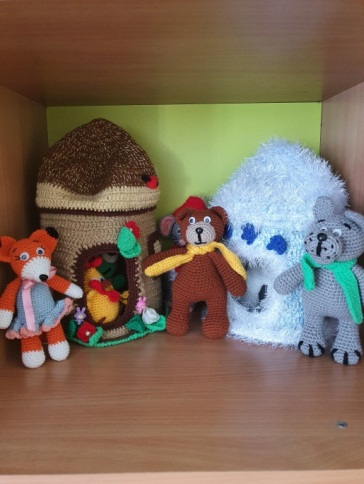 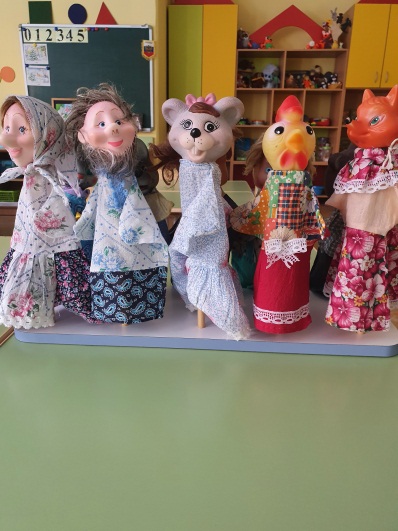 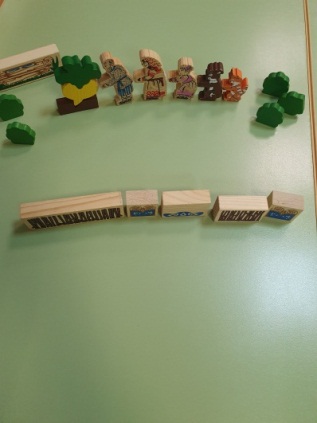 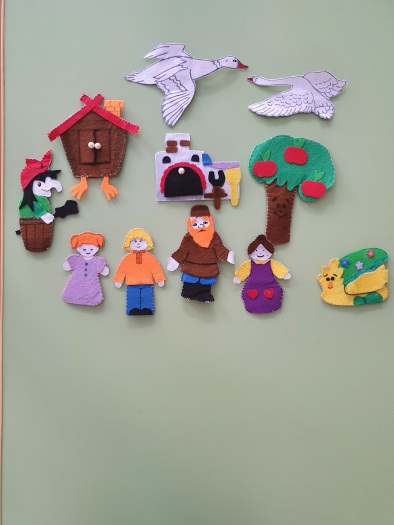 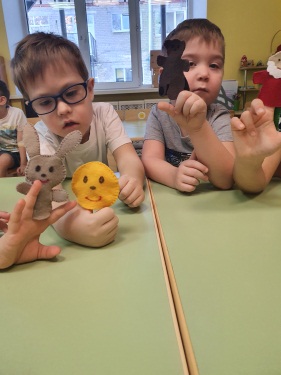 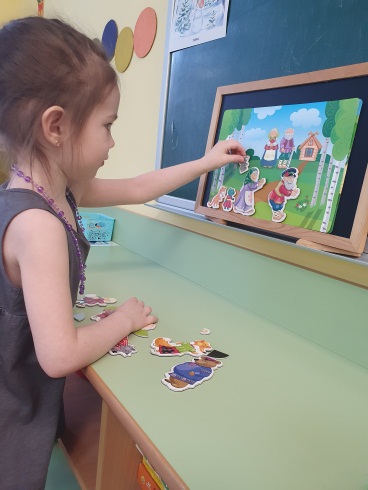 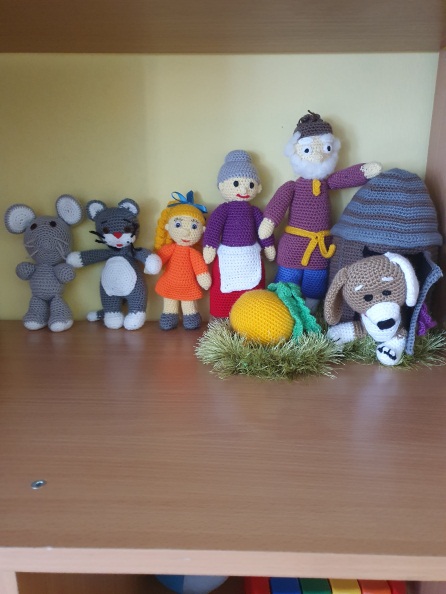 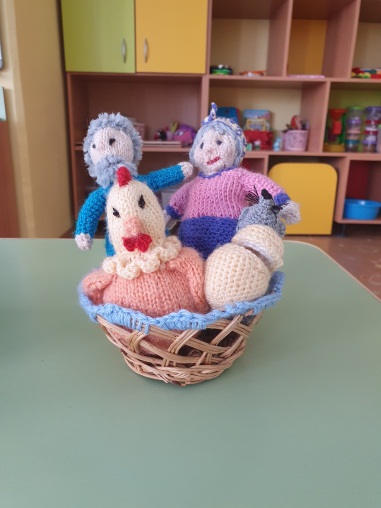 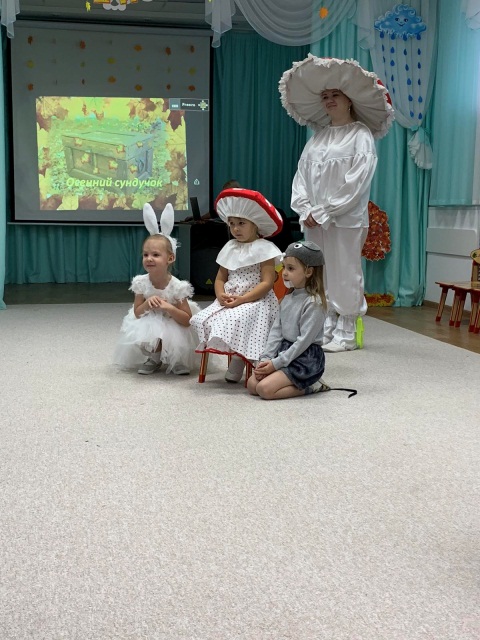 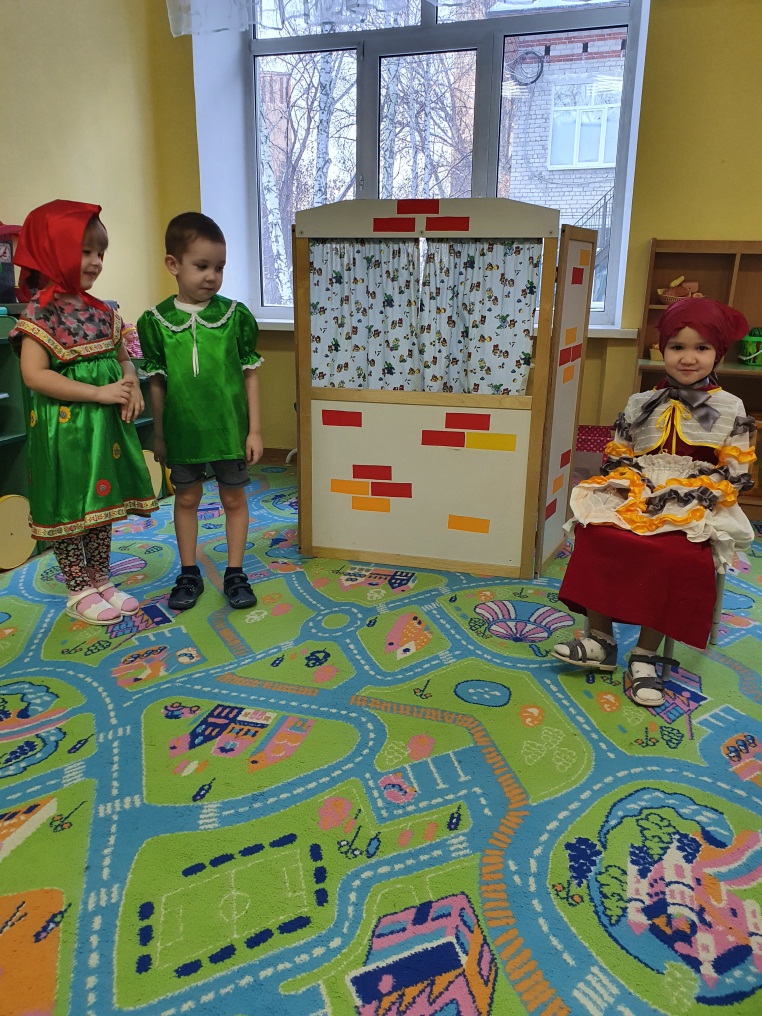 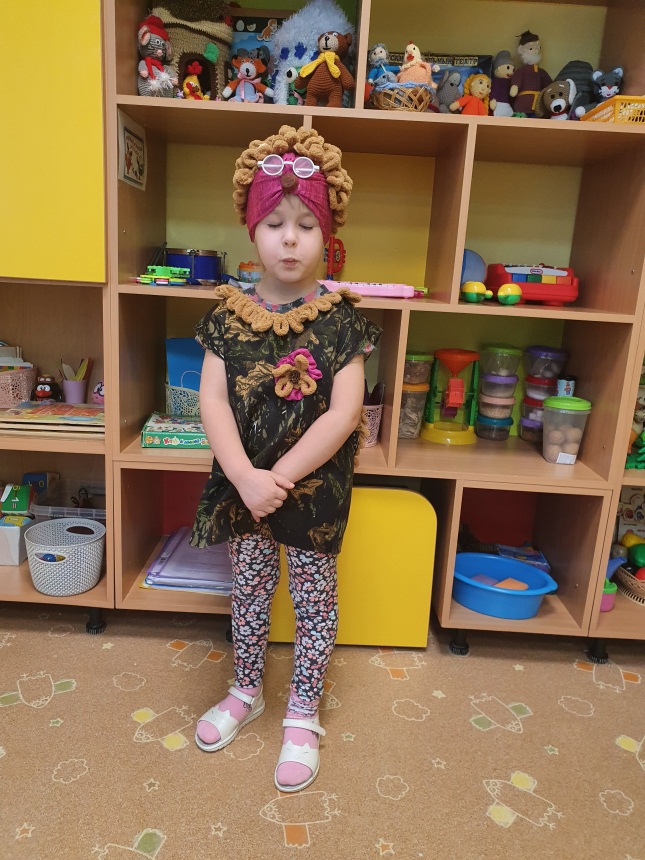 Формы работы с детьми:
Чтение, прослушивание и обсуждение художественных произведений.
 Драматизация сказок.
 Дидактические, сюжетно – ролевые, творческие игры, игры – театрализации.
 Игры на развитие интонационной выразительности.
 Словесные, настольные и подвижные игры с элементами драматизации.
 Рисование и раскрашивание наиболее ярких и эмоциональных событий из сказок с речевым комментарием и объяснением личностного смысла изображаемых событий.
 Просмотр и обсуждение слайдов, видеофильмов, мультфильмов.
 Способствовать самореализации каждого ребенка и созданию благоприятного микроклимата, уважения к личности маленького человека.
Артикуляционная гимнастика
Дыхательная гимнастика
Здоровье сберегающие технологии:
Пальчиковые игры
 со словами
Гимнастика для глаз
Мимическая гимнастика
Динамические паузы, физкульт-минутка
Театральный центр
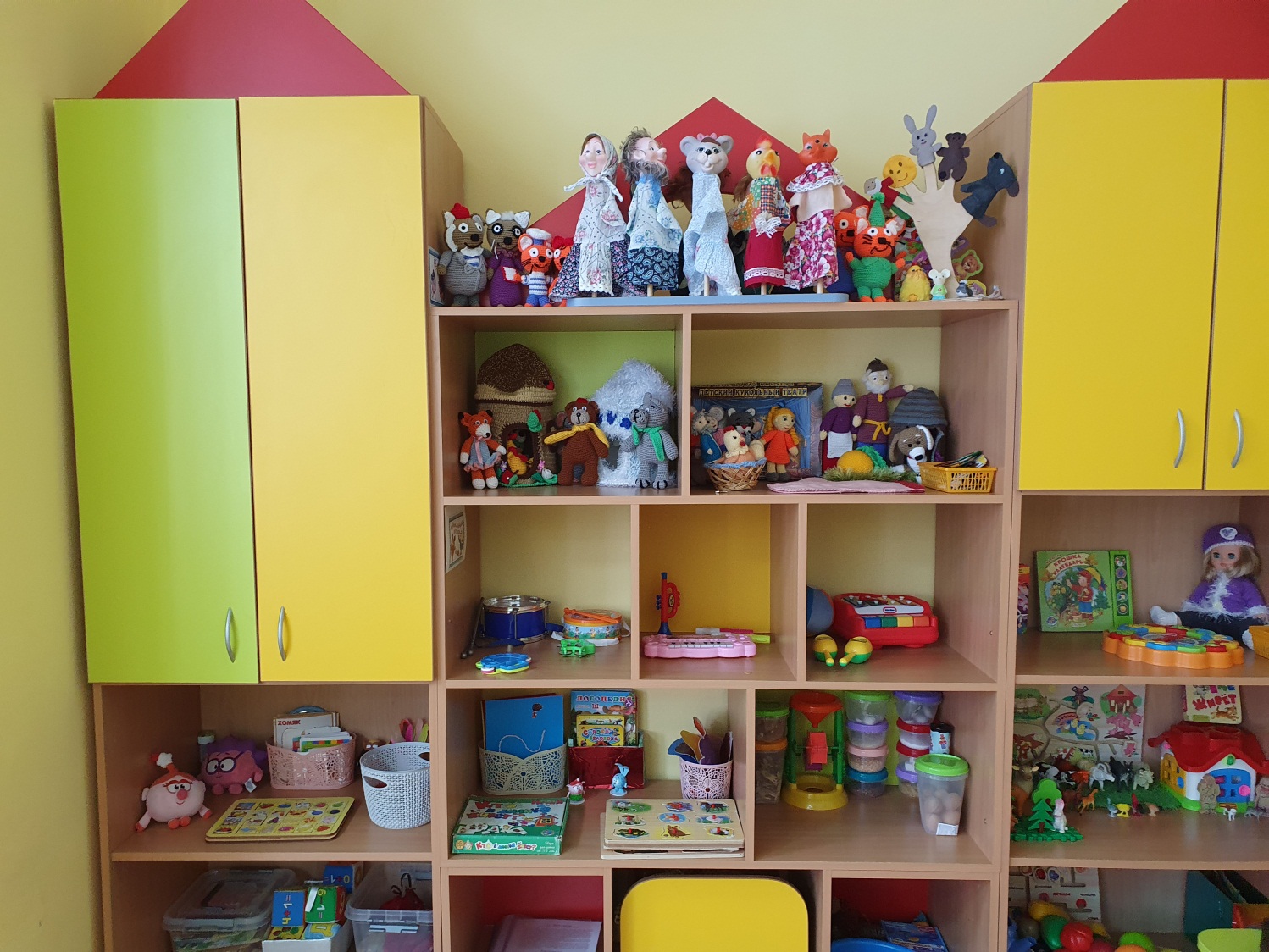 Спасибо за внимание!